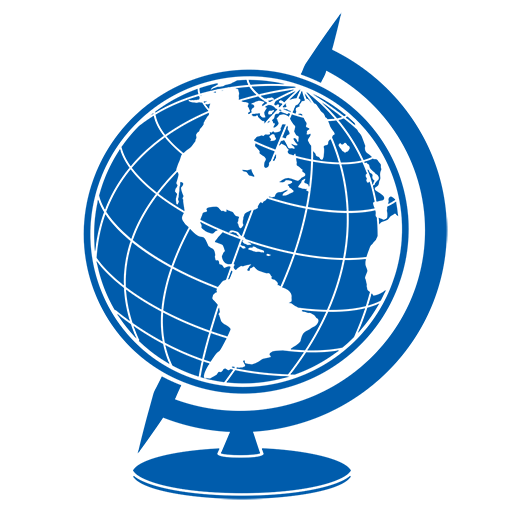 GEOGRAFIYA
9 -
sinf
Mavzu: Yevropaning  tabiiy sharoiti va  resurslari, aholisi
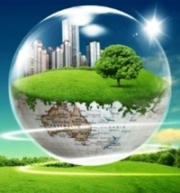 O‘qituvchi: Yunusobod tumani 
302-maktab geografiya fani o‘qituvchisi
 Tursunpo‘latov Farhodjon
Tabiiy sharoiti va resurslari
Bunday tabiiy geografik omillar qatoriga nisbatan iliq va nam iqlim, transport sharoiti murakkab bo‘lgan  baland tog‘ tizmalarining kamligi, suv va o‘rmon resurslarining yetarliligi, dengiz portlarini qurish uchun qulay qirg‘oqbo‘yi hududlarning ko‘pligini kiritish  mumkin.
Yevropa mamlakatlari ijtimoiy-iqtisodiy rivojlanishiga tabiiy sharoitining ma’lum xususiyatlari ta’sir ko‘rsatgan.
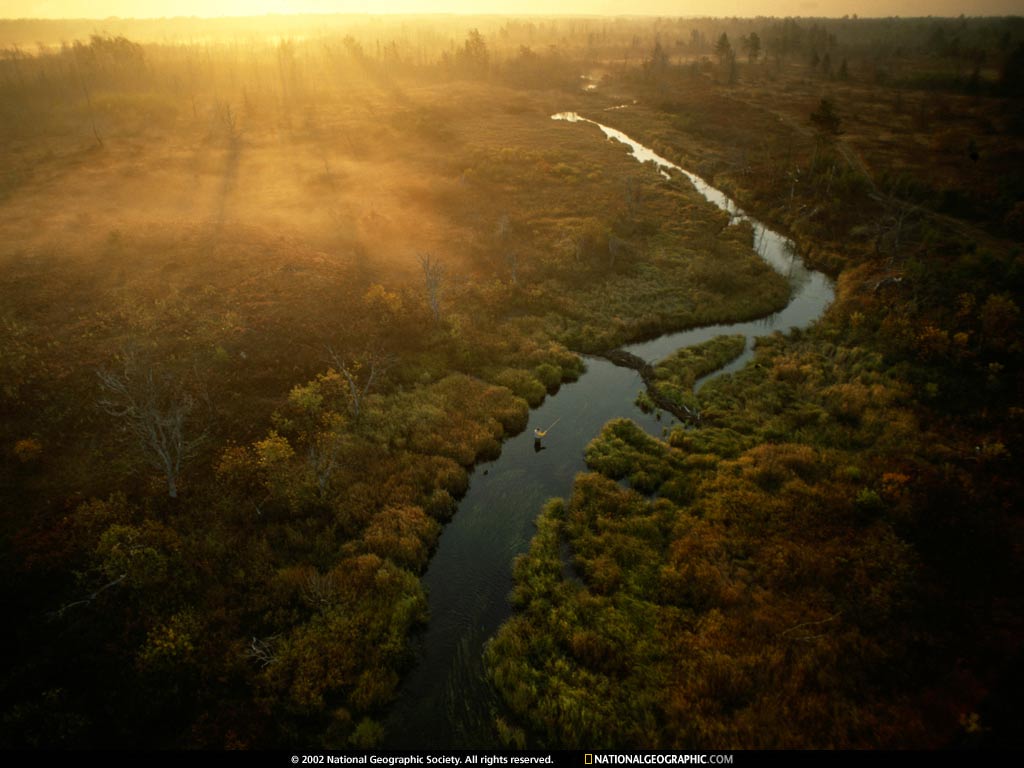 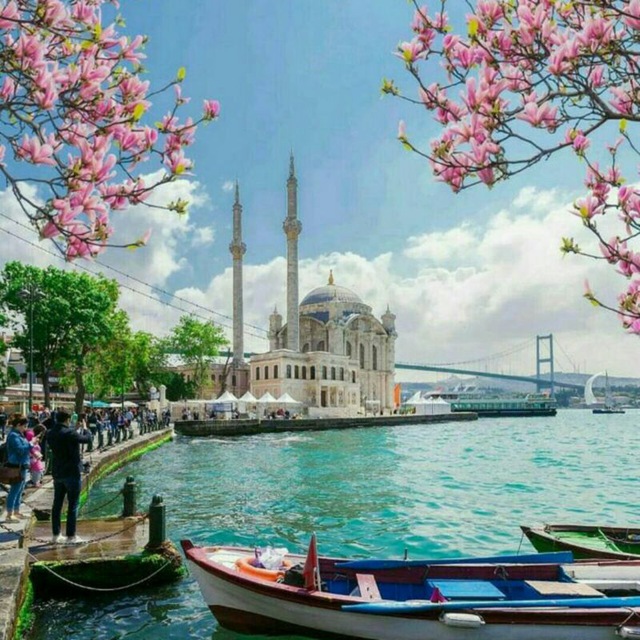 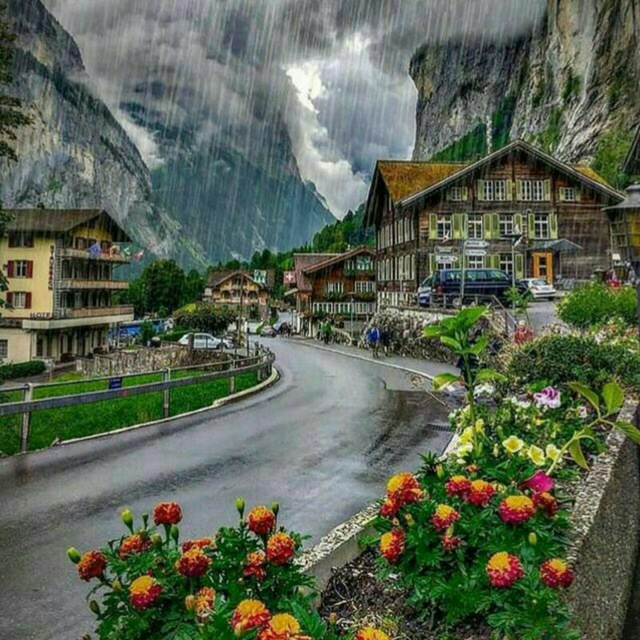 Yoqilg‘i-energetika resurslari
Tabiiy resurslari
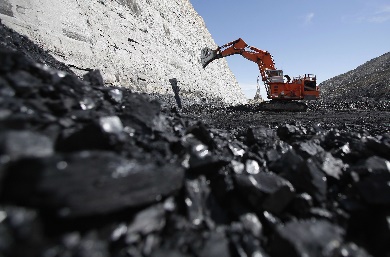 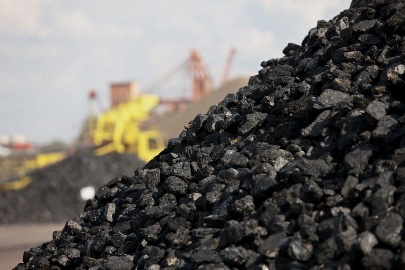 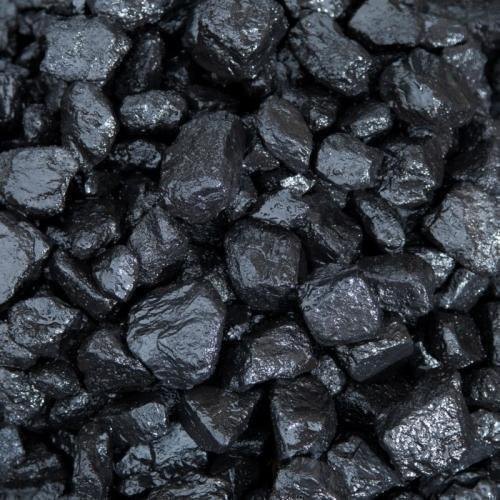 Tabiiy resurslari
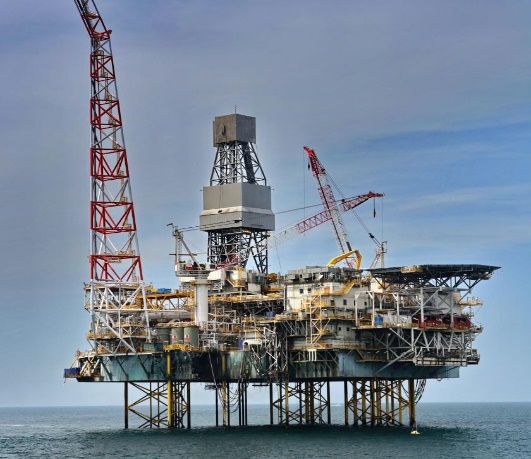 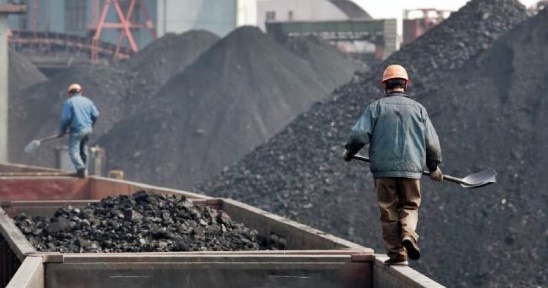 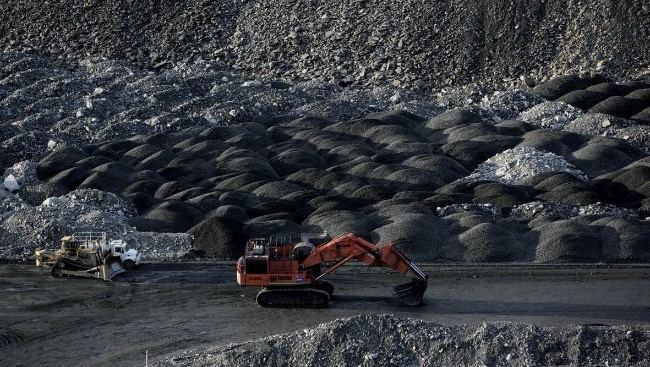 Yevropada yer va suv resurslaridan intensiv tarzda foydalanilmoqda
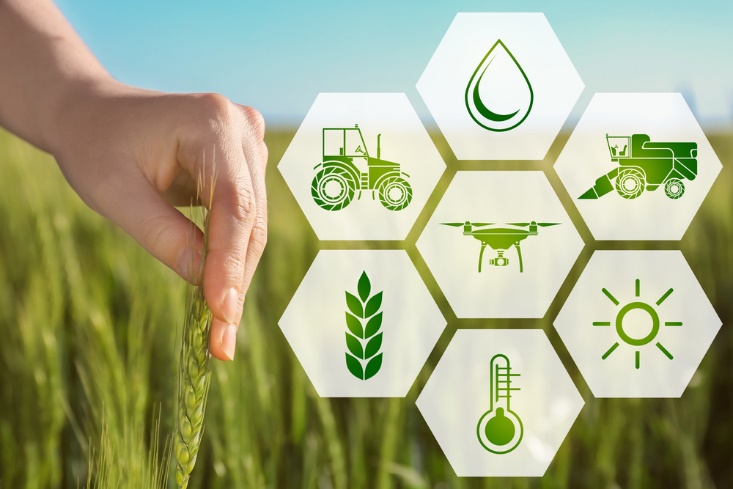 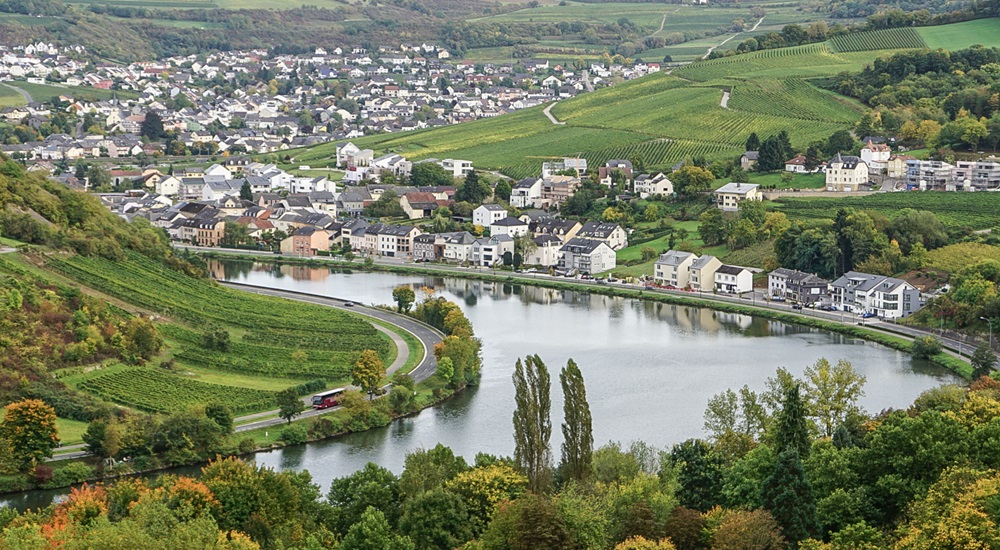 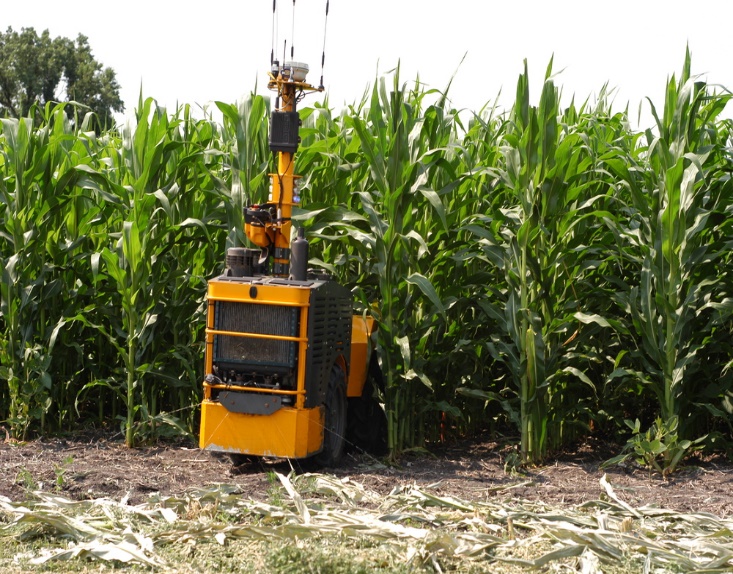 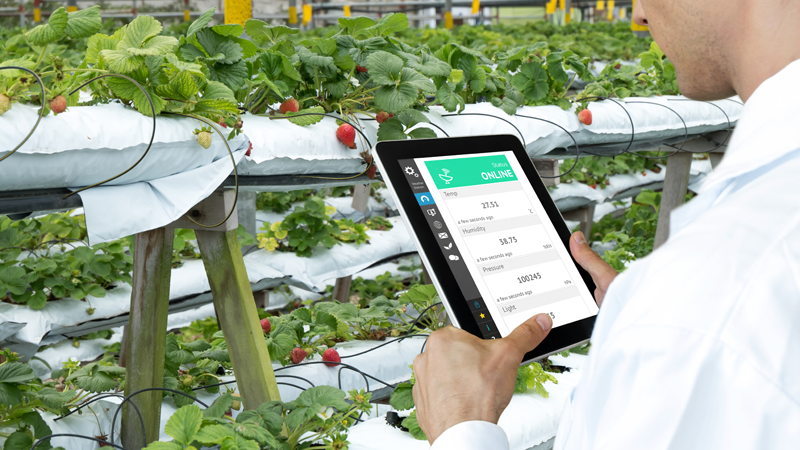 Qit’a tabiiy sharoiti qishloq xo‘jaligini rivojlantirish uchun, umuman  olganda, qulay hisoblanadi. Bu jihatdan G‘arbiy va Janubiy Yevropa Shimoliy Yevropadan keskin ajralib turishini aytib o‘tish lozim. Janubiy Yevropa mamlakatlarida iqlim sharoitining birmuncha qurg‘oqchilligi tufayli sun’iy sug‘orish ancha keng tarqalgan.
O‘rmon  resurslari
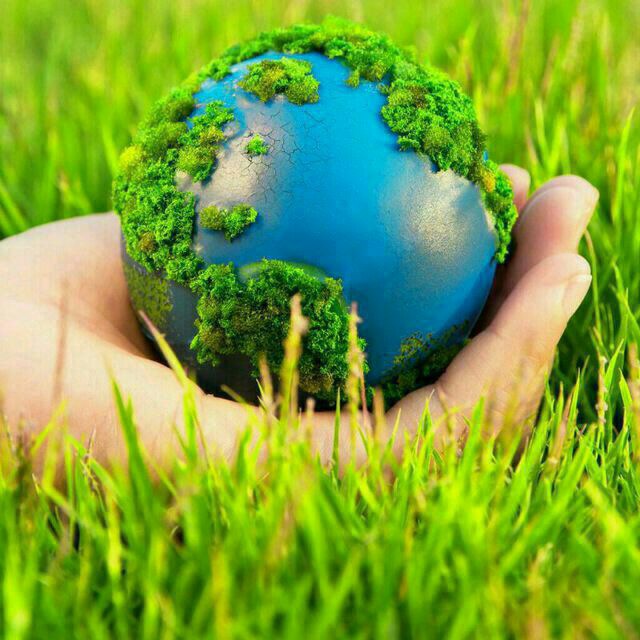 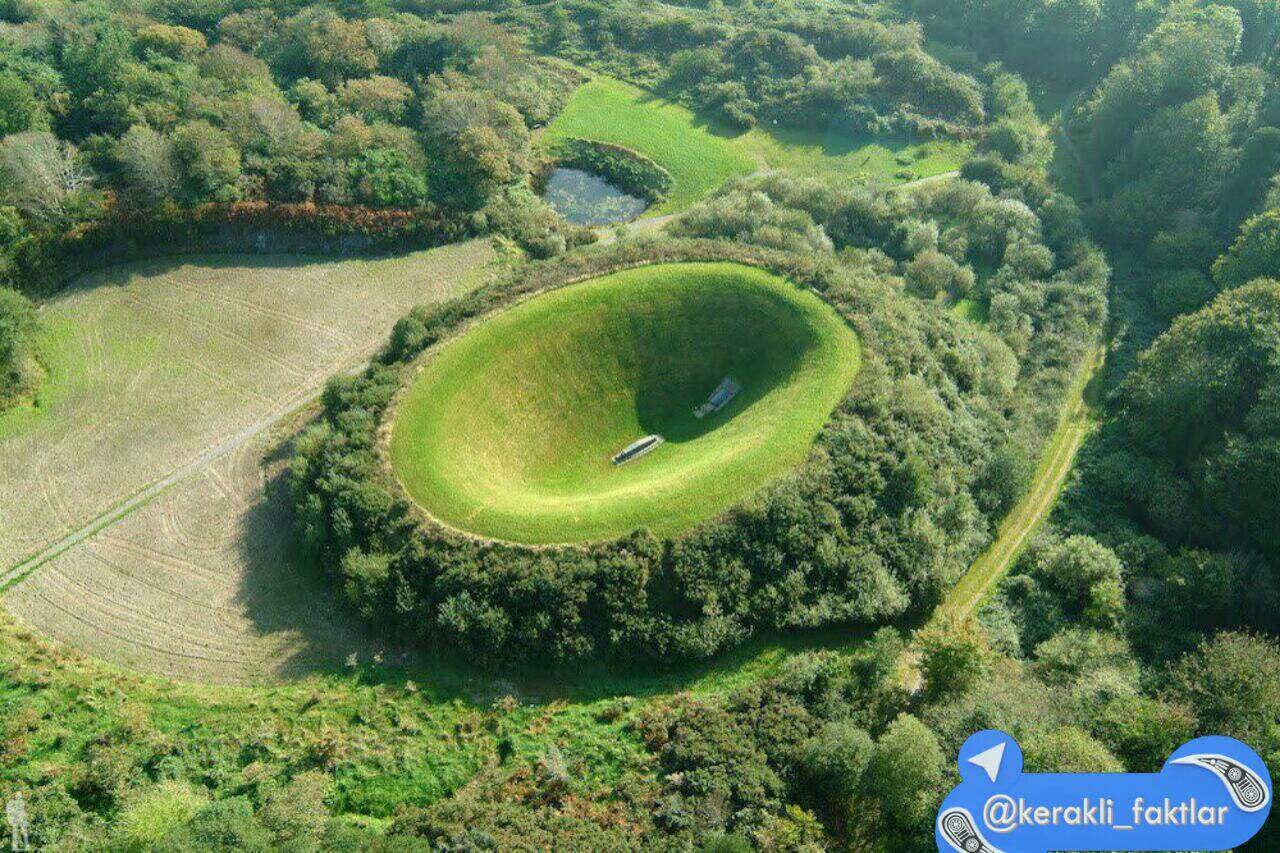 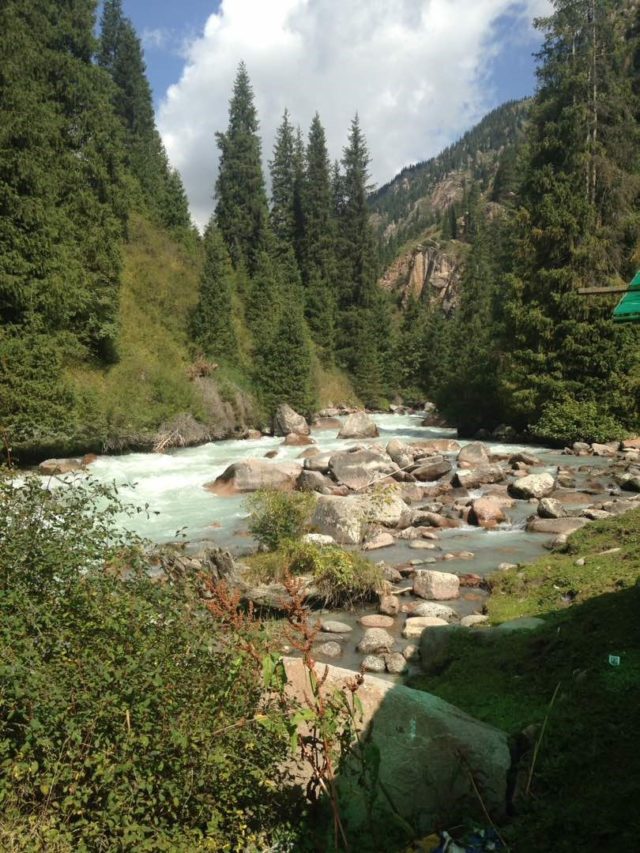 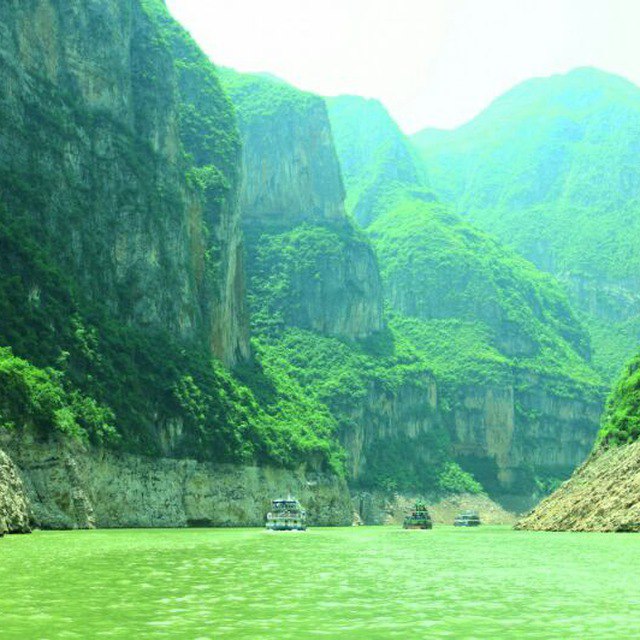 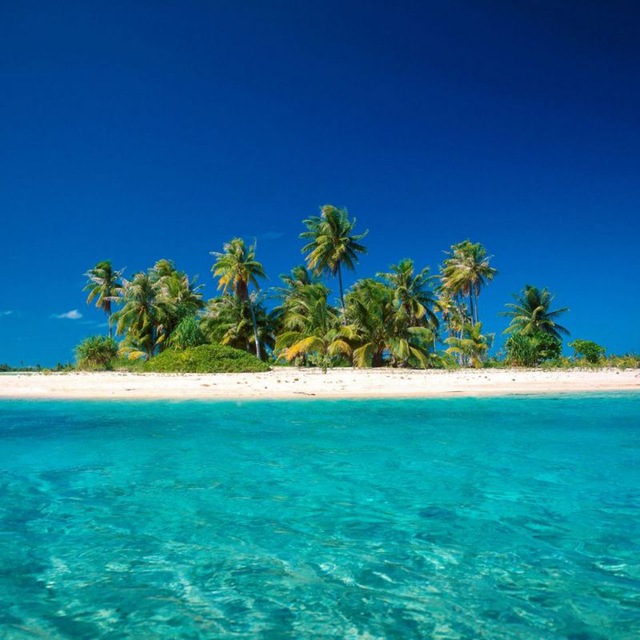 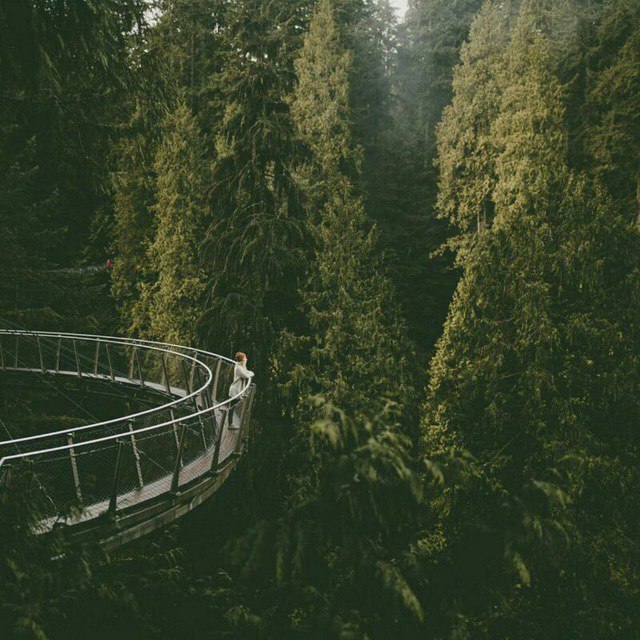 Aholisi
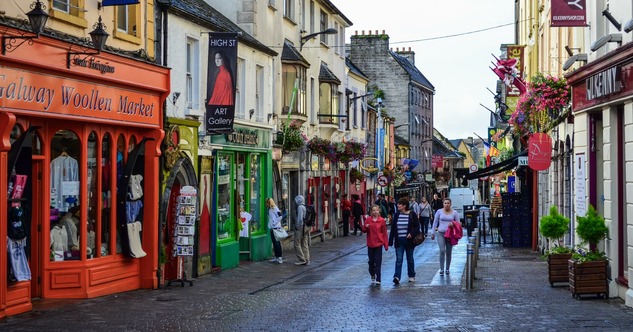 2018- yil ma’lumotlariga  ko‘ra, 746 mln. kishi. Bu dunyo aholisining 9,8 % ini tashkil qiladi.
Yevropa mamlakatlarida tug‘ilish va o‘lim ko‘rsatkichlari deyarli bir xil, tabiiy ko‘payish esa yo‘q.
Aholining tabiiy kamayishi ro‘y  berayotgan Yevropa davlatlari - Germaniya, Gretsiya, Portugaliya, Bolgariya, Serbiya, Latviya, Litva, Estoniya, Ukraina, Ruminiya,  Moldova, Vengriya.
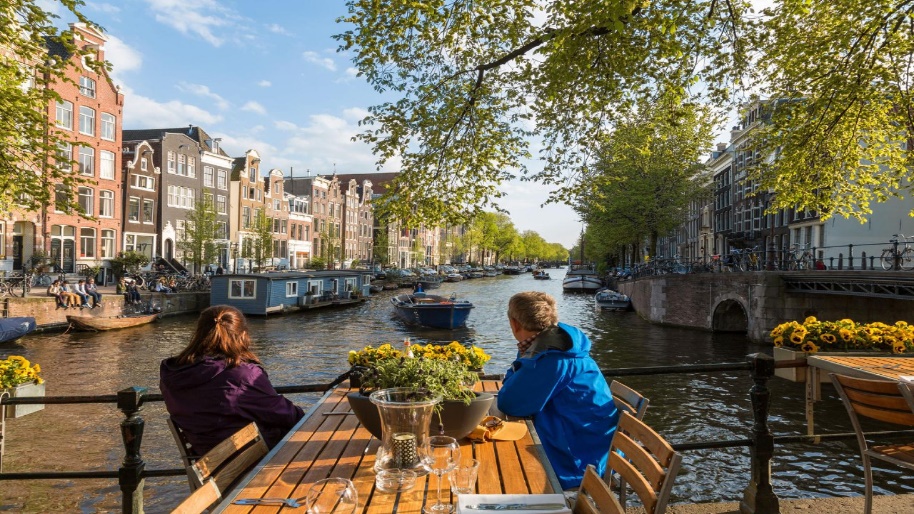 Aholisi
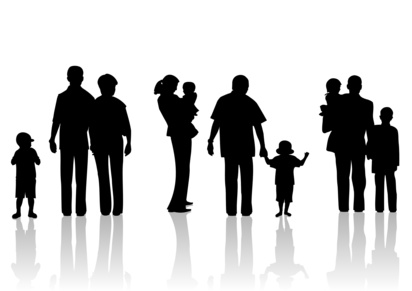 Tug‘ilishning pastligi tufayli Yevropa mamlakatlarida aholi qarishi jarayoni ro‘y bermoqda.
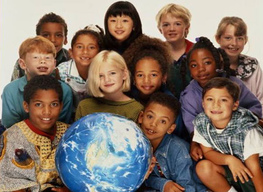 2018- yil holatiga ko‘ra, qit’a aholisining 16 % ini 14 yoshgacha bolalar tashkil etgan.
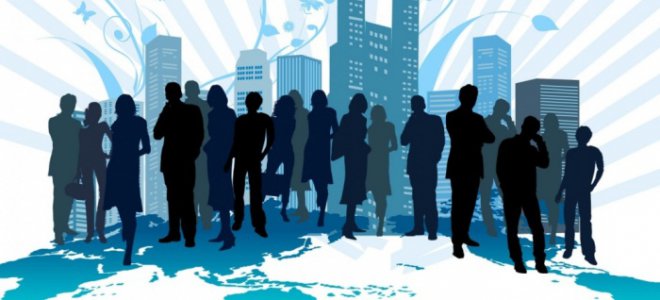 65 yoshdan kattalar 18% ga teng.
Yevropa xalqaro migratsiyaning yirik markazi
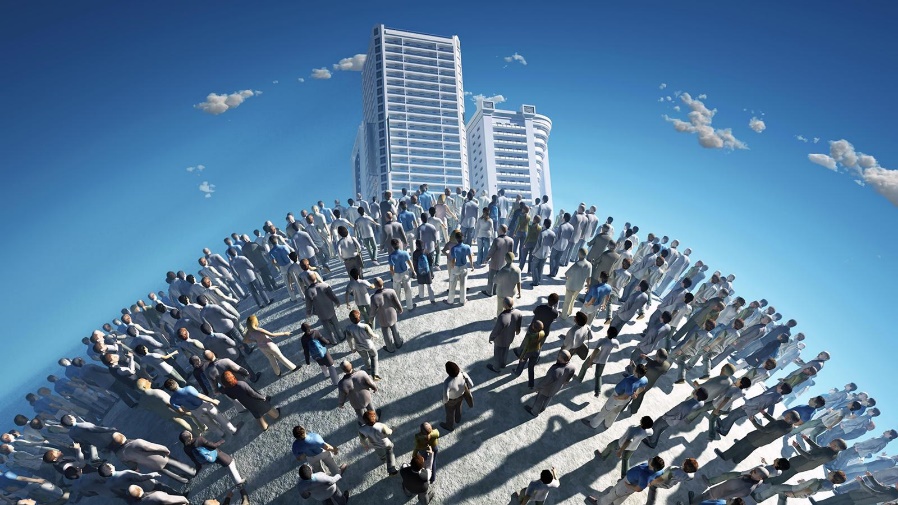 G‘arbiy Yevropaning eng rivojlangan  mamlakatlari dunyodagi yirik  immigratsiya markazlari hisoblanadi.
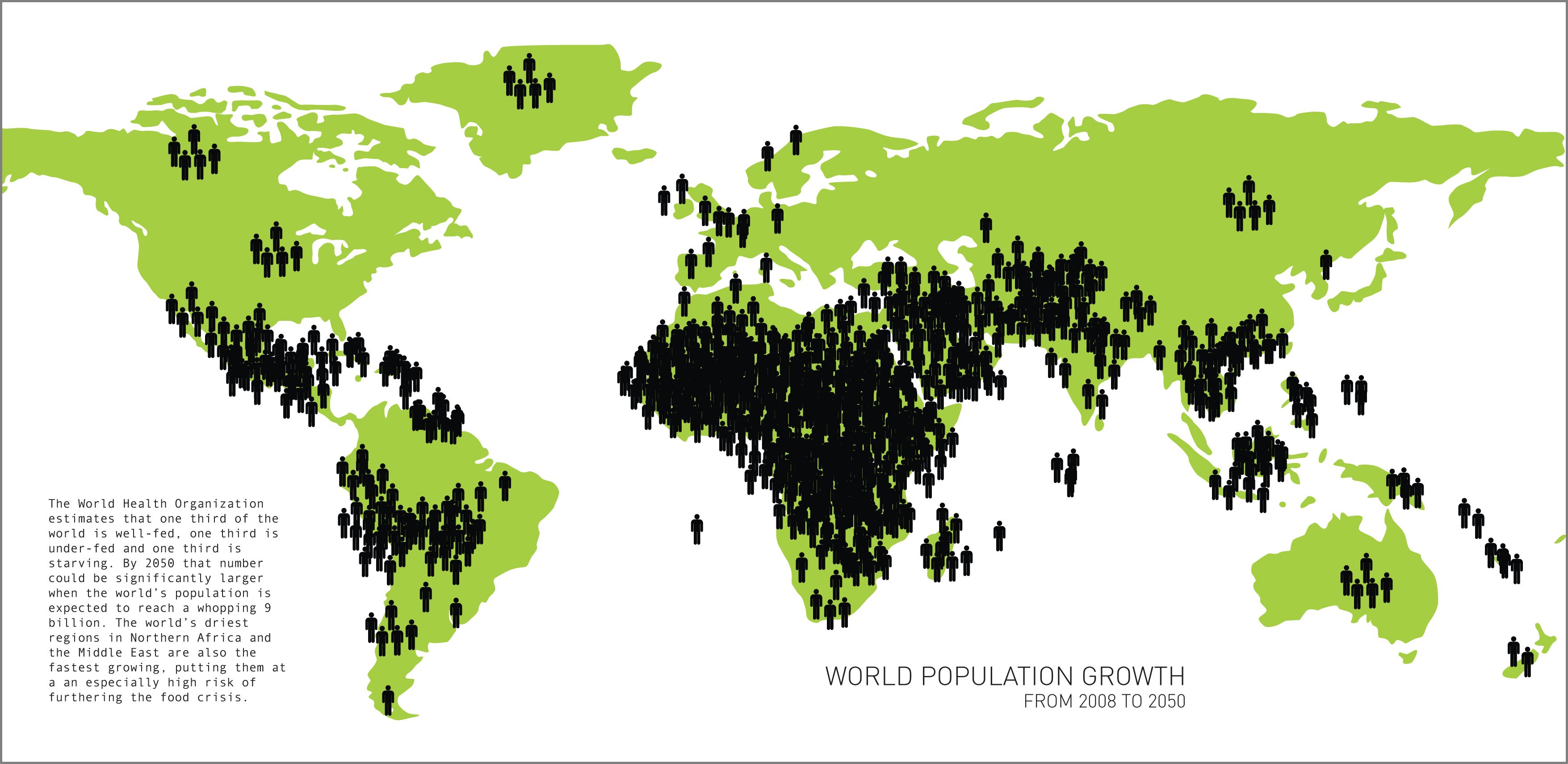 G‘arbiy Yevropaga Osiyo va 
Afrikadan aholi ko‘chib kelishining  sabablari, asosan, iqtisodiy  mohiyatga  ega, ya’ni G‘arbiy Yevropa davlatlarining  mehnat bozorida ish o‘rinlarining ko‘pligi  hamda turmush darajasining yuqoriligi  bilan izohlanadi.
Urbanizatsiya
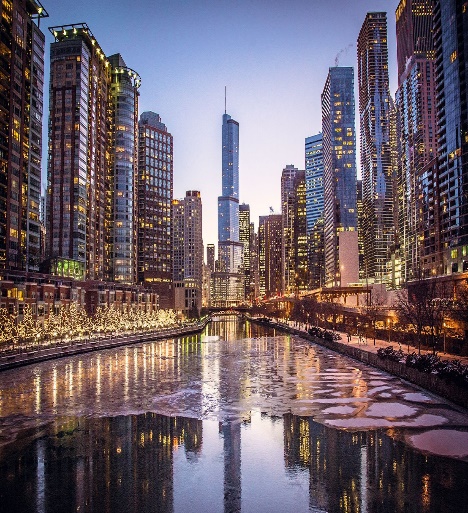 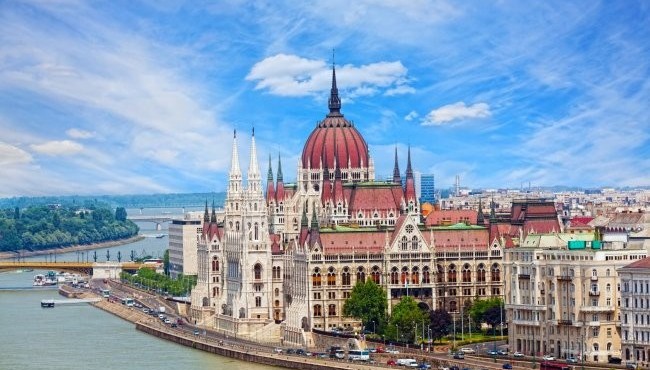 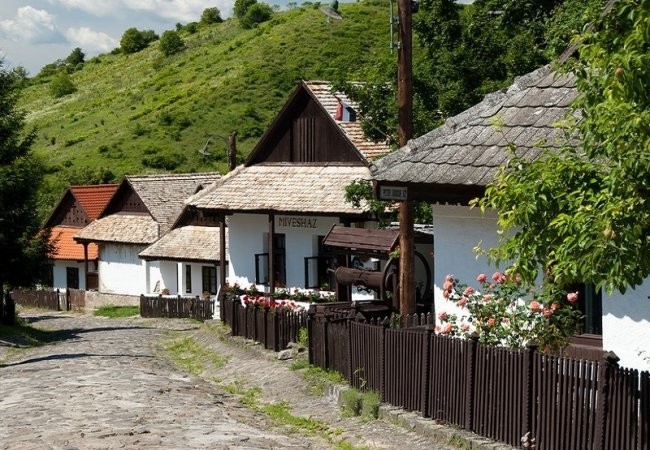 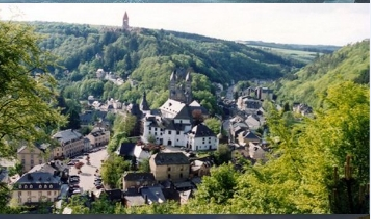 Aholi  zichligi
ПРВ
Yevropa mamlakatlari o‘rtasida aholi zichligi bo‘yicha katta tafovutlar mavjud. Bunga tabiiy sharoit, ayniqsa iqlim va relyef  katta ta’sir ko‘rsatgan.
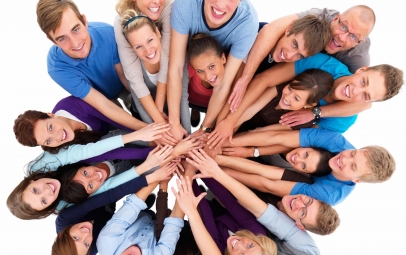 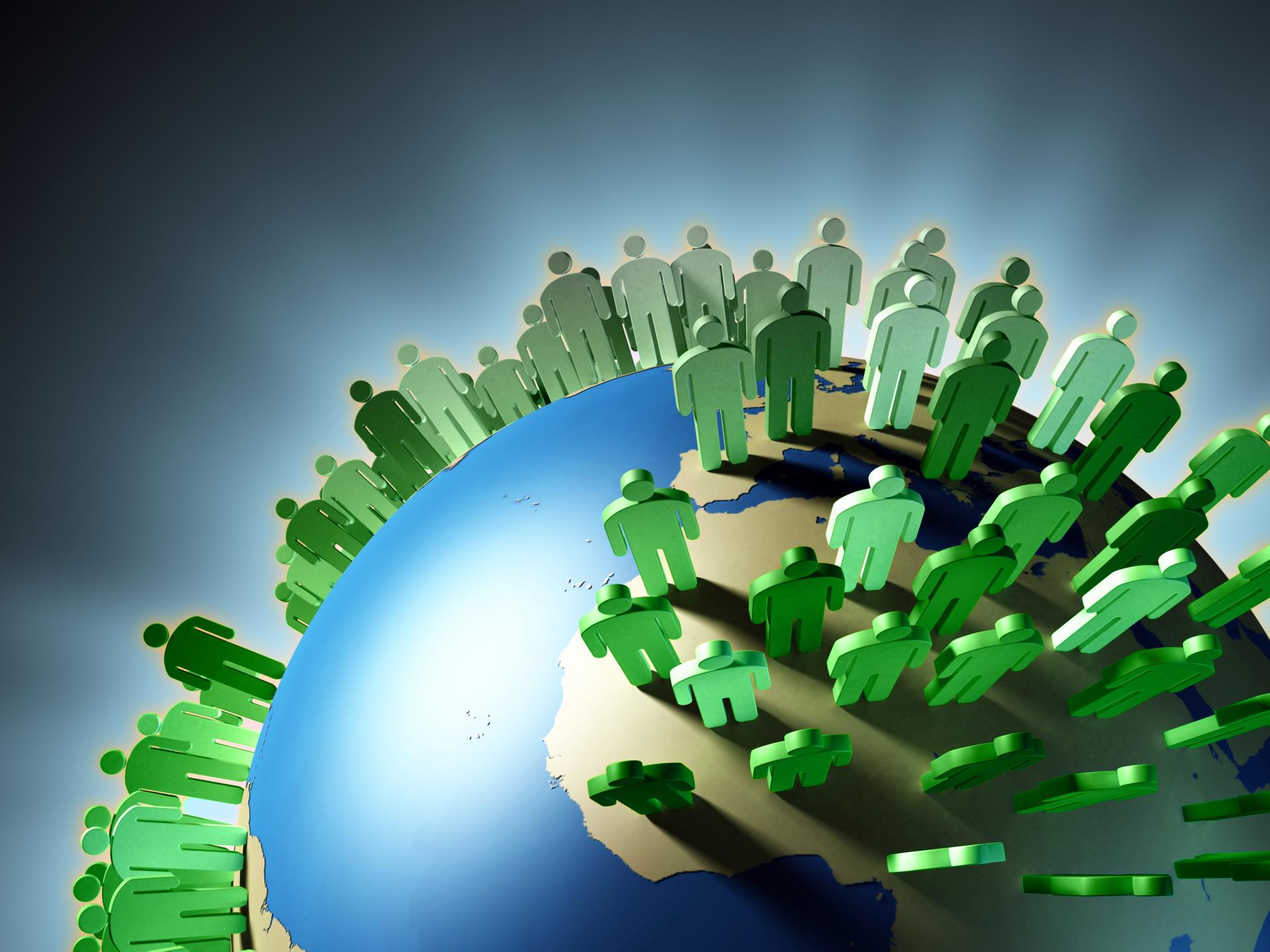 Keng tarqalgan din - xristianlik
ПРВ
Pravoslavlar soni jihatidan Rossiya,  Ukraina, Ruminiya, Bolgariya, Belarus, Serbiya kabi davlatlar alohida ajralib  turadi.
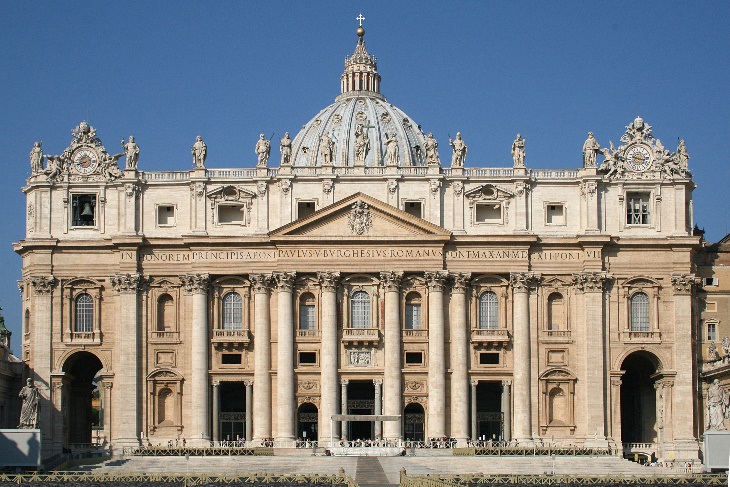 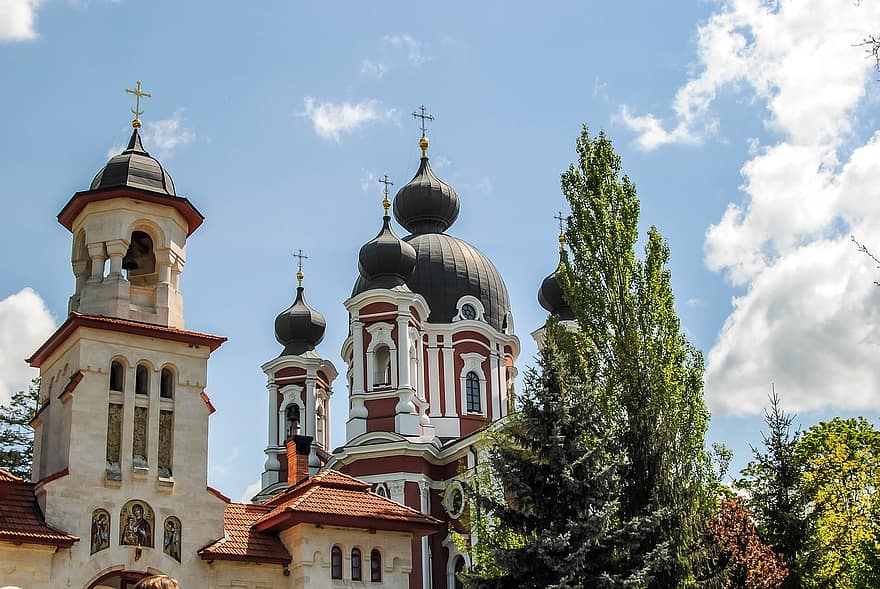 SH
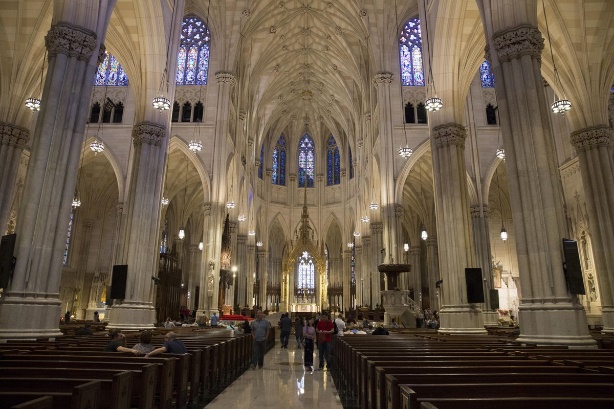 J
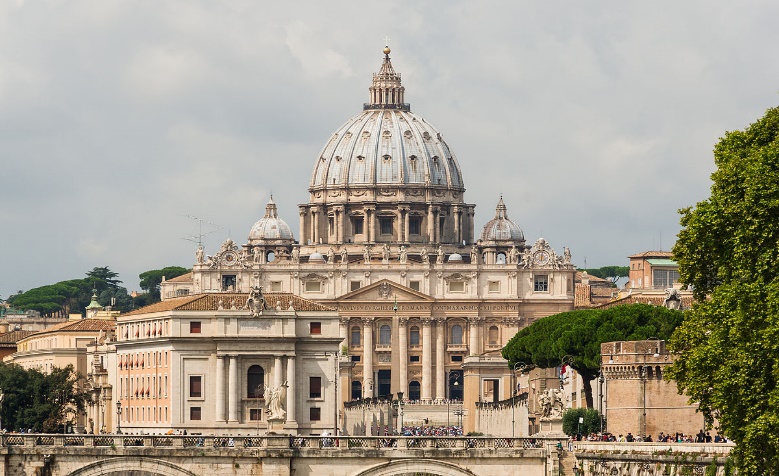 Qit’adagi 2 ta davlatda mahalliy aholisi  tarkibida musulmonlarning ulushi 50 % dan yuqori – bular Bolqon yarimorolida  joylashgan  Albaniya hamda Bosniya 
va Gersegovinadir.
Mustahkamlash
Mustaqil bajarish uchun topshiriq:
1. Darslikdagi “Yevropaning tabiiy sharoiti va resurslari,  aholisi” mavzusini o‘qing.
2. Mavzu yuzasidan berilgan savollarga javob yozing.
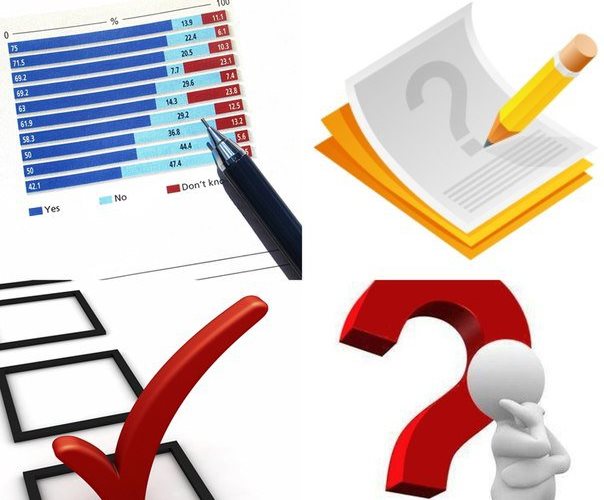 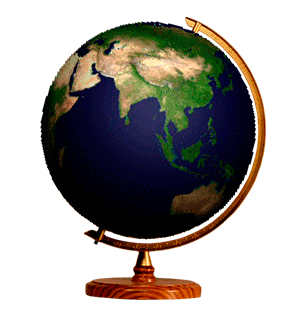